Pilot wycieczek – praca czy przyjemność?
Webquest przeznaczony dla uczniów szkół ponadpodstawowej. Jego celem jest zapoznanie uczniów z pracą pilota wycieczki oraz rozbudzenie w nich żyłki podróżnika.
Wprowadzenie
Łączenie przyjemnego z pożytecznym w temacie podróży można osiągnąć w zawodzie pilota wycieczek. Kim jest pilot i jak nim zostać?
Wprowadzenie
W trakcie niniejszego Webquestu dowiesz się o blaskach i cieniach bycia pilotem wycieczek.
Dzięki temu będziesz mógł sam określić czy jest to dla ciebie interesujący zawód, który mógłbyś w przyszłości wykonywać.
Zadanie
Podzielicie się na grupy. Każda z nich będzie miała za zadanie opracować plan wycieczki do wybranego miasta w formie prezentacji.
Zadanie
Będziecie musieli w trakcie pracy uwzględnić wskazane trudności, z którymi nieraz musi się spotkać w swojej pilot wycieczek.
Zadanie
Następnym waszym zadanie będzie określenie w jakim miejscu na ziemi, biorąc pod uwagę jedynie popularne dla turystów cele, chcielibyście zostać pilotami wycieczek.
Zadanie
To zadanie będzie opierać się na pracy indywidualnej
Proces
Podzielcie się na trzy grupy.
Grupa nr I – ma za zadanie opracować plan wycieczki do Rzymu
Grupa nr II – jej zadaniem będzie opracować plan  wycieczki do Norwegii
Grupa nr III – ma za zadanie opracować plan wycieczki do Afryki
Proces
Najpierw zastanówcie się przy pomocy dostępnych źródeł jakie są ciekawe miejsca turystyczne do zobaczenia w waszym celu podróży.
Proces
Następnie określcie termin wyjazdu. Sprawdźcie warunki pogodowe panujące w danym obszarze i wybierzcie najdogodniejszy dla odbycia tam podróży.
Proces
Przemyślcie ile powinien trwać wyjazd w dane miejsce, aby uczestnicy podróży byli nią usatysfakcjonowani.
Proces
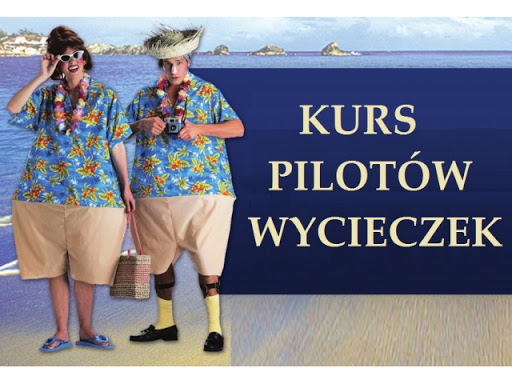 Środek transportu – rower, samochód, autobus, pociąg samolot, a może hulajnoga? Jakim środkiem transportu dotrzecie do celu wycieczki, a jakim będzie poruszać się w jej trakcie?
Proces
Kilka slajdów w waszej prezentacji należy poświęcić na określenie co uczestnicy wycieczek powinni ze sobą na nią zabrać, aby ją spędzić we właściwy sposób.
Proces
Określcie w następnych slajdach sytuacje, które mogą zdarzyć się w trakcie waszej wycieczki i odnieście jakbyście się wobec nich zachowali występując w roli pilota wycieczki.
Proces
Grupa I – W trakcie wycieczki Koloseum, które było głównym celem wycieczki danego dnia zostaje zamknięte z powodu prac renowacyjnych. Jak zrekompensujesz to uczestnikom podróży?
Proces
Grupa II – Autobus spóźnia się na prom, którym mieliście się przemieścić na wyspę słynącą z pięknych fiordów. Czy jesteś w stanie wymyślić jak się tam dostać w inny sposób
Proces
Grupa III – W trakcie safari awarii ulega środek transportu którym podróżuje grupa. Wokół pełno dzikich zwierząt. Postaraj się aby uczestnicy wycieczki nie wspominali jej w koszmarach sennych.
Proces
Na zajęciach każda z grup przedstawi prezentację. Nauczyciel zadaje pytania sprawdzające. Następnie każdy z was odpowie na pytanie gdzie chcieliby pracować jako pilot wycieczek.
Źródła
https://pl.wikipedia.org/wiki/Pilot_wycieczek
https://akademiarainbow.pl/zaczac-prace-jako-pilot-wycieczek/
https://pl.wikipedia.org/wiki/Rzym
https://rzym.pl/
https://fly.pl/przewodnik/wlochy-2-2/rzym/
https://zielonamapa.pl/europa/wlochy/rzym/
https://pl.wikipedia.org/wiki/Norwegia
Źródła
https://pl.wikipedia.org/wiki/Afryka
http://planetescape.pl/blog/najlepsze-miejsca-na-safari-w-afryce-co-warto-zobaczyc-jak-sie-przygotowac/
https://estatravel.pl/poradnik-wakacyjny/co-trzeba-wiedzie%C4%87-przed-wyjazdem-do-afryki
https://www.tanie-loty.com.pl/blogi/2779-top-10-atrakcji-turystycznych-rzymu.html
Źródła
https://zaleznawpodrozy.pl/2017/08/23/norwegia-najwieksze-atrakcje-co-zobaczyc/
https://onedaystop.com/blog/zaplanowac-wyjazd-norwegii/
https://kolemsietoczy.pl/norwegia-praktycznie-ceny-co-warto-zobaczyc-ciekawe-miejsca/
https://zorientowani.pl/aktualnosci/czytaj,47,najwieksze-atrakcje-turystyczne-afryki.html
https://turystyka.wp.pl/10-miejsc-ktore-musisz-zobaczyc-w-afryce-6043966855090817g
http://pintravel.pl/blog/najwazniejsze-atrakcje-rzymu-czyli-co-warto-zobaczyc-bedac-w-wiecznym-miescie.html
Ewaluacja
Ewaluacja
Konkluzje
Na tych zajęciach dowiedzieliście się jak wygląda praca pilota wycieczek;
Mogliście się wcielić w jego role i stanąć przed wyzwaniami, które są jego chlebem codziennym;
Poznaliście kilka wspaniałych miejsc, które mam nadzieję, kiedyś sami odwiedzicie;
Rozwinęliście swoje umiejętności kooperacji;
Poprawiliście swoją komunikatywność i zdolność argumentacji.
Poradnik dla nauczyciela
Rozłożenie w czasie zaproponowane w tym WebQuest powinno się zmodyfikować w zależności od potrzeb, możliwości i umiejętności  uczniów.
Nauczyciel  powinien dokładnie przeanalizować treści Web Questa wspólnie z uczniami, aż do momentu ich zrozumienia przez uczniów. Powinien jednak bardziej służyć im pomocą, radą, wyjaśnieniami, a nie wyręczeniem, czy gotowymi rozwiązaniami. Taka metoda będzie też dobrą formą do wdrażania do samodzielności.
Nauczyciel powinien przygotować kartki z zagadnieniami do opracowania dla każdej grupy oraz wytycznymi związanymi z pracą.
Nauczyciel powinien służyć pomocą przy zapoznawaniu się uczniów z materiałami źródłowymi.